Heidegger a Dilthey: vědění, umění a rozumění
Fenomenologie IV
Atestace pro bakalářský kurz Heidegger a Dilthey: Vědění a umění
Výběr z níže uvedených možností:
Písemný test – 15.5. a 3 termíny ve zkouškovém období
Odevzdání písemné práce (srovnání zpracování určitého tématu z oblasti věděním umění či rozumění ve dvou Heideggerových textech nebo v Heideggerově a Diltheyově textu) – do 15. 8. 2024
Každotýdenní zodpovězení otázek prostřednictvím Moodlu (odpovědi vkládejte ideálně do úterý 16:00 hod.)
Název kurzu v Moodlu: Vědění a umění: Heidegger a Dilthey 
Klíčové slovo (heslo) pro kurz v Moodlu: Heidegger89
Atestace pro magisterský kurz Fenomenologie IV
Výběr z níže uvedených možností:
Odevzdání písemné práce (srovnání zpracování určitého tématu z oblasti věděním umění či rozumění ve dvou Heideggerových textech či u Heideggera a u Diltheye) – do 15. 8. 2024
Písemný test (15.5. a 3 termíny ve zkouškovém období ) + každotýdenní zodpovězení otázek prostřednictvím Moodlu (odpovědi vkládejte ideálně do úterý 16:00)
Název kurzu v Moodlu: Vědění a umění: Heidegger a Dilthey 
Klíčové slovo (heslo) pro kurz v Moodlu: Heidegger89
Členění Heideggerova díla:
Období

Období
Členění Heideggerova díla:
Probírané spisy
Věk obrazu světa (1938)
Novověká matematická přírodní věda (Die Frage nach dem Ding) 1935
Otázka techniky (1953)
Věda a zamyšlení (1953)
Bytí a čas (§ 3 a 69b) (1927)
Původ uměleckého díla (1935)
Básnicky bydlí člověk (1951)
Bytí a čas (1927)
§ 2: struktura otázky po smyslu bytí: „po čem“, „u čeho“ a „na co“ se ptáme
§ 7: Fenomenologie: fenomén, zdaj, projev, vulgární fenomén, fenomenologický fenomén
Co je metafyzika? (1929)
Jaký je status záporu? Resp. „po staru“ řečeno – lze myslet nebytí? Co znamená nic? 
Jsoucno v celku (veškerenstvo) tedy nemůžeme zakusit, ale přesto se nějak ohlašuje ve scelující dynamice naší naladěnosti.
„Úzkost zjevuje nic“.
H. zdůrazňuje, že nicota se vždy jeví spolu se jsoucnem v celku. Nejde tedy o absolutní nic nebo naprostou prázdnotu. Důležitější je všimnout si dynamické souvislosti mezi jsoucnem v celku a nicotou; tu můžeme charakterizovat jako jakési vymknutí jsoucna v celku, resp. ucouvnutí před jeho významuplností.
Obrat (Kehre)
fundamentálně ontologické myšlení → myšlení dějin bytí
pravda: osvětlenost světa = odemčenost jsoucna v celku předchůdným porozuměním bytí → odemčenost se vykládá z bytí samého a z jeho dějinně-epochálního rozsvětlování.
SuZ: „Primárně „pravdivý“, tj. odkrývající, je pobyt.“  Pravda = existenciál.
Po obratu: zjevnost jsoucna se děje z bytí, které se způsobem, jenž čl. nemá ve své moci, vždy již dává v epochách metafyzického výkladu bytí.
Výklad dějin jako dějin bytí
Bytí se dává jako: fysis, idea (Platón), energeia (Aristotelés), kladení (Kant), vůle k moci (Nietzsche)

Platón: bytí = idea, pravda jako odkrytost (skrytost = jeskyně) i správné nazírání idejí
Křesťanství: bytí = stvořenost
Novověk (od Descarta): bytí = objektovost (jsoucnost = předmětnost)
Součtveří (Geviert)
Země                                                                   Smrtelní




Božští								Nebe
Součtveří (Geviert)
Svět jako součtveří = sounáležitost božského a smrtelného, nebe a země – se může člověku otevřít jen tehdy, jestliže se proměnou své bytnosti vytrhl z centra; jestliže se jakožto smrtelný sám vpraví na své bytostné místo, jež mu v celku součtveří náleží, a takto opět uvolní prostor nikoli lidskému.
Ve středu součtveří není člověk, nýbrž věc (džbán, most). Věci shromažďují svět. (V SuZ: Věci = užitné věci, které se určovaly z toho, „k čemu slouží“.)
Věk obrazu světa (1938)
Metafyzika = výklad jsoucího + pojetí pravdy  Metafyzika zakládá epochu.
Metafyzika vykládá (viz Dodatky k přednášce Věk obrazu světa)
Jsoucnost jsoucího = bytí 
Pojetí pravdy
3) Co znamená být člověkem (v čem spočívá lidství) 
4) Jak a odkud je určován vztah člověka k jsoucímu = smysl, v němž je člověk měrou
Věk obrazu světa (1938)
Rysy novověku: 1) věda, 2) strojová technika, 3) Umělecké dílo se stává předmětem zážitku. 4) Lidské chování se chápe a provádí jakožto kulturní politika. 5) Odbožštění. 
Bytností novověké vědy je výzkum. V čem spočívá bytnost výzkumu? 
1) Rozvrh a přísnost
2) vědecký postup 
3) provoz
Věk obrazu světa (1938)
Jsoucno = předmět představování
Pravda = jistota představování
Svět se stává obrazem = jsoucno se stává předmětem představy = člověk se staví doprostřed jsoucna jako subjekt.
„Základním dějem novověku je, že si člověk podmanil svět tím, že jej učinil obrazem. Slovo obraz nyní znamená: výtvor představujícího zjednávání.“ (VOS, str. 33)
Novověká matematická přírodní věda(Die Frage nach dem Ding, 1935)
Ta mathémata = to, čemu se lze naučit. Mathémata, matematično je to „na“ věcech, co vlastně už známe, co tedy nezískáváme teprve z věcí.
Matematický charakter novověké přírodní vědy; Newtonův první pohybový zákon: Každé sobě samému zůstavené těleso se pohybuje přímočaře a rovnoměrně. 
Nauka o pohybu u Aristotela:
Těleso se pohybuje podle své vlastní přirozenosti. 
Nebeská tělesa – pohyb kruhový (dokonalý). Pozemská tělesa – pohyb přímý (nedokonalý)
Novověká matematická přírodní věda(Die Frage nach dem Ding, 1935)
Ta mathémata = to, čemu se lze naučit. Mathémata, matematično je to „na“ věcech, co vlastně už známe, co tedy nezískáváme teprve z věcí.
Matematický charakter novověké přírodní vědy; Newtonův první pohybový zákon: Každé sobě samému zůstavené těleso se pohybuje přímočaře a rovnoměrně. 
Rozdíl mezi pozemskými tělesy a nebeskými tělesy odpadl.
Padla přednost kruhového pohybu před přímočarým pohybem.
Mizí také význačnost určitých míst
Povaha síly se určuje ze základního zákona pohybu.
Novověká matematická přírodní věda(1935)
5. Pohyb = jako změna polohy
6. Odpadá také rozdíl mezi přirozeným a protipřirozeným, tzn. násilným pohybem.
7. Příroda  = způsob, jak jsou tělesa přítomná v prostoru a čase. 
Všechna tělesa jsou stejná. Žádný pohyb není význačný. Každé místo je každému rovné, každý časový bod každému časovému bodu. Každá síla se určuje jen podle toho, jakou změnu pohybu – chápanou jakožto změnu místa – způsobuje. Všechna určení tělesa se zakreslují do základního plánu, v němž přírodní proces není nic jiného než prostoro-časové určení pohybu hmotných bodů. Tento půdorys přírody vymezuje zároveň obor přírody jako něco všude stejnoměrného.
Novověká matematická přírodní věda(1935)
Descartes: cogito sum; já jako význačné subiectum.
Bytí jsoucna se určuje z „já jsem“ jakožto jistoty kladení. 
Rozum jako nejvyšší princip
Rozum je jakožto „já myslím“ položen výslovně v nejvyšším axiomu za vodítko a tribunál všeho určování bytí.
Otázka techniky (1953/1954)
Co je technika? 1) Technika je prostředek k účelům. 2) Technika je konání člověka.
4 příčiny: 
Causa materialis = materiál, látka
Causa formalis = forma, tvar
Causa finalis = účel
Causa efficiens = účinek
Skýtání výskytu (her-vor-bringen) = poiésis
Technika = způsob odkrývání
Otázka techniky (1953/1954)
Vztah mezi vědou a technikou
Vymáhání = odkrývání vládnoucí v moderní technice
Bestand = použitelný stav (zásob) ← předmět
Gestell = ustavující zjednávání
Gestell = bytnost moderní techniky = způsob, jímž se vše skutečné odkrývá jako použitelný stav
Věda a zamyšlení (1953)
Výstavba přednášky:
I) Objasnění (skutečnost – teorie) ……str. 37 – 49
II) Jaký nenápadný obsah se skrývá v bytnosti vědy? To nepřístupné, co nelze obejít  … str. 49-56
III) Co je onen nenápadný obsah sám v sobě? K tomu je třeba nového tázání = Besinnung. str. 57-60

Věda není pouhý lidský výtvor. Ve vědě panuje ještě něco jiného než pouhé lidské chtění vědět: Sachverhalt (věcný obsah)/Gestell.
Věda a zamyšlení (1953)
I. Definice vědy: „Věda je teorií skutečného.“
Co znamená „skutečné“?
Co znamená „teorie“?

Ad 1) Skutečné = das Wirkliche = to, co nějak působí. 
Wirken = působit =. Tun ← thésis = kladení, stanovení, ze sebe sama něco předkládat tun = dělat, něco zhotovovat ve smyslu postavit sem a před nás, přinášet sem a před nás, ať už tak, že se něco skýtá v přítomnosti samo od sebe (fýsis), či tak, že ono poskytnutí výskytu vykonává člověk
Věda a zamyšlení (1953)
Wirken (působit) ← uerg (indogermánské slovo), odtud německé slovo Werk (dílo) a řecké ergon. Ergon = to, co bytuje ve své přítomnosti, přítomnost přítomného, uchování se v završenosti
Římané: energeia → actus. Ergon chápou z operatio, jako výsledek operatio. Skutečné se podává jako výsledek. Skutečné se dává jako předmět (Gegen-stand).
Věda a zamyšlení (1953)
Ad 2) Theorein = théa a hórao. Théa je podívaná, vzhled, v kterém se něco ukazuje, v níž se něco dává. Hórao = popatřit, obrátit svůj zrak k něčemu, něco si prohlédnout.  Theorein = popatřit podobu, v níž se něco ukazuje a prostřednictvím takového pohledu u ní ve vidění prodlít.
Theorein = thea a ora. Thea je bohyně = Alétheia, neskrytost, pravda. Ora = ohled, který na něco bereme, čest, které něčemu projevujeme, pozornost, kterou něčemu věnujeme.  Theoria = uctivá pozornost k neskrytosti přítomného, opatrující zření pravdy.
Věda a zamyšlení (1953)
Římané: theorein → contemplari, theoria → contemplatio
Contemplari = zařadit do určitého výseku a v něm ohradit. Templum ←temenos. Temnein = odříznout, oddělit. V contemplatio – moment rozpitvávajícího, rozčleňujícího pozorování.
Němčina: contemplation → Betrachtung. Trachten ← tractare = pojednávat, zpracovávat, klást nástrahy.  Betrachtung = nástrahy kladoucí a zajišťující zpracování skutečného.
V novověku skutečné, přítomné = předmětné.
Heideggerovo pojetí vědy - fáze
Logické (disertace: Die Lehre vom Urteil in Psychologismus, 1913; habilitace: Die Kategorienlehre und Bedeugunslehre Duns Skotus, 1915; habilitační přednášce: Der Zeitbegriff in der Geschichtswissenschaft, 1916)
Existenciální (Bytí a čas, 1927; Fenomenologická interpretace Kantovy Kritiky čistého rozumu, 1927/28)
Metafyzické (Věk obrazu světa, 1938; Novověká matematická přírodní věda, in Die Frage nach dem Ding, 1935/36)
Epochální (Věda a zamyšlení, 1953; Otázka techniky, 1953)
Logické pojetí vědy
Věda = zdůvodňující souvislost úsudků o předmětné oblasti
Habilitační přednáška („Pojetí času v historické vědě“, in: NOVÁK, Aleš (ed.). Heidegger v dialogu: nové perspektivy interpretace myšlení Martina Heideggera, str. 29-40): logická skladba času (čas = základní koncept vědy). Cíl historické vědy a fyziky (metody)→ funkce času v historické vědě a fyzice → logická struktura času
Heidegger chce ukázat, že základní pojmy (čas v historické vědě a čas ve fyzice) jsou determinovány kategoriemi (čas vůbec). Heidegger vychází z výzkumných metod historické vědy a fyziky, tj. nejprve definuje, co je cílem historické vědy a fyziky. (Cíl fyziky: převést všechny jevy na matematicky vyjádřitelné zákony pohybu.) → funkce času ve fyzice (čas musí pomáhat vyjádřit zákony pohybu) → logická struktura času (čas = nezávisle proměnná, která teče od bodu k bodu)
Existenciální pojetí vědy
Věda = chování (způsob existence), které odemyká jsoucno
Vědecké chování ← předvědecké chování
Prostřednictvím: tematizace, zpředmětnění, odhlédnutí od praktického charakteru jsoucna, nahlédnutí jsoucna jako výskytového
Předontologické porozumění bytí charakterizuje hermeneutické něco jako něco, tzn. výklad.
Hermeneutické „jako“ → apofantické „jako“
Příruční jsoucno → výskytové jsoucno (výpověď)
Metafyzické pojetí vědy
Jsoucno = předmět představování
Pravda = jistota představování
Nový metafyzický rozvrh věcnosti věcí = matematično
Epochální pojetí vědy
Ve vědě vládne Gestell/Sachverhalt (nenápadný věcný obsah)
V různých epochách se jsoucí ukazuje člověku různým způsobem (fysis, idea, energeia = ergon, …. předmět = Gegenstand, stav zásob = Bestand)
V různých epochách ke jsoucímu člověk přistupuje různým způsobem = různý význam slova theoria (hledění, nezasahování → … → Betrachtung → vymáhání stavu zásob)
Nový: nenápadný (neuchopitelný) věcný obsah
Srovnání - rozdíly:
Logické pojetí vědy – výklad vědy se odvozuje z logiky
Existenciální pojetí vědy – výklad vědy se odvozuje z existenciální analytiky pobytu
Metafyzické a epochální pojetí vědy – vědu už nespojuje s možností a svobodou lidské existence, ale spíše vidí ve vědě způsob, jak se projevuje epocha novověku
Srovnání – shody:
Se vznikem utvářením vědy se pojí jistá privace = deficience a konstituce
Zpředmětnění (pojí se se vznikem vědy) a základní pojmy (pojí se s konstitucí jednotlivých věd)
Bytí a čas (1927), str. 24-27 § 3. Ontologická přednost otázky po bytí
„Základní pojmy jsou určení, v nichž věcný obor … nějaké vědy dochází svého předběžného rozumění, jímž je vedeno veškeré pozitivní zkoumání….“
Základní pojmy vykládají jsoucno, pokud jde o základní skladbu jeho bytí. Vznikají z předvědecké zkušenosti. Umožňují přechod k vytvoření regionů jednotlivých věd.
Toto zakládání věd je produktivní logikou – odemyká určitý obor bytí – prostřednictvím základních pojmů.
Produktivní logika ≠ logika. Logika – zkoumá vědu co do její metody.
Bytí a čas (1927), str. 397-404 § 69b. Časový smysl modifikace praktického obstarávání na teoretické odkrývání nitrosvětského výskytového jsoucna
Věda = způsob existence, „bytí ve světě“, které odkrývá/odemyká jsoucno.
Praktické obstarávání příručního jsoucna (zacházení a používání příručních prostředků) → bádání o nitrosvětském výskytovém jsoucnu („teoretické“ bádání)
Krok – zmizení praxe = chybění, privace
Krok – příruční jsoucno nově nahlížíme jako výskytové
Krok – vymezení regionu výskytového jsoucna, vymezen celek jsoucna
Bytí a čas (1927), str. 397-404 § 69b. Časový smysl modifikace praktického obstarávání na teoretické odkrývání nitrosvětského výskytového jsoucna
Tematizace = vědecký rozvrh jsoucna:
Artikulace porozumění bytí
Vymezení předmětné oblasti
předznačení pojmového aparátu (s. 403)
Bytí a čas (1927), str. 186 -  193§ 33 Výpověď jako odvozený modus výkladu
Jak vzniká výpověď? (str. 190)
Hermeneutické „jako“ („jako“ praktického výkladu) → apofantické „jako“ výpovědi („jako“ určující výskytovost)
Struktura „něco jako něco“ = něčemu je rozuměno z něčeho – ve sloučení s něčím, a to tak, že toto rozumějící konfrontování, vykládajíc a artikulujíc ono spojené, zároveň rozkládá (s. 192)
Srovnání
Logické pojetí vědy – základní pojmy
Existenciální pojetí vědy – rozumění (rozvrh)
Metafyzické pojetí vědy – matematizace (rozvrh) – nezakládá se na zkušenosti (proměňuje se vztah vědy ke každodenní zkušenosti)
Vznik vědy
Logické pojetí vědy – základní pojmy (pojí se se skutečností)
Existenciální pojetí vědy – tematizace (BaČ)/zpředmětnění (FIKKČR) (deficience z praktického obstarávání)
Metafyzické pojetí vědy – matematizace (přeskakuje přes zkušenost)
Původ uměleckého díla (1935)
Vincent van Gogh: Boty
Věc a dílo
Co je věc? Kámen? Bůh či celek světa? Smrt a poslední soud? Umělecké dílo? Člověk, zvíře či rostlina? Užitné věci? Přírodní věci a užitkové věci? Pouhé věci
Původ uměleckého díla
3 typy výkladu věcnosti věci, které se prosadily v dějinách západního myšlení:
Věc = nositel znaků
Věc = jednota rozmanitých smyslových vjemů
Věc = zformovaná látka  látka = věcná stránka uměleckého díla.
Látka a forma = určení příručního prostředku. Příruční prostředek – na půli cesty mezi věcí a uměleckým dílem.
Prostředečnost příručního prostředku = služebnost. Van Goghův obraz odkrývá, co příruční prostředek, pár selských bot, v pravdě jest.
V díle je při díle otevírání jsoucna v jeho bytí: dění pravdy.
Původ uměleckého díla
řecký chrám
Dílo a pravda
2 bytostné rysy díla:
Ustavuje svět
Vtahuje zemi do otevřenosti světa = zhotovování díla
Svár = vzájemná protikladnost světa a země (otevřenosti a uzavřenosti).
Umělecké dílo – udržuje a vyvolává svár.
Původ uměleckého díla
Dílo a pravda
řecký chrám
Neskrytost = pravda = světlina
K světlině patří nejen odkrývání, ale i skrývání. Země ční do světa a svět se klade na zemi pouze tehdy, když se pravda děje jako svár světliny a skrytosti.

Jak se pravda děje? Bytím díla
Původ uměleckého díla
Pravda a umění
Vytváření × zhotovování
Techné = řemeslo, umění
Techné = vědět (nahlédnout, postřehovat), co je přítomné. Vytváření nechává jsoucno vystoupit před nás do přítomnosti v jeho tvaru.
Umělecké dílo – tam, kde je vytváření = přinášení sem, stavění sem = bytování pravdy.
Pravda se zařizuje ve jsoucím. Pravda tíhne k dílu.
Způsoby bytování pravdy: um. dílo, založení státu, oběť, tázání, (ne: věda)
Původ uměleckého díla
Pravda a umění
To, že bylo dílo vytvořeno = pravda byla ustálena v tvar. 
Z díla čiší, že bylo vytvořeno, zhotovenost je vtištěna do díla, „že“ díla.
Uchovávání díla: um. Dílo uchovávají ti, kdo vstupují do pravdy, která se v něm děje.

Shrnutí ze str. 86-87:
Pro určení věcnosti věci nedostačuje mít na zřeteli ani nositele vlastností, ani rozmanitost smyslové danosti v její jednotě, ba ani spojení látky a formy .. Převzaté z prostředečnosti příručního prostředku. … pohled uplatňující se při výkladu věcnosti věci se musí zaměřit na to, že věc přináleží zemi. Bytnost země jako toho, co je nenucené, nosné a uzavírá se do sebe, se však odhaluje
Původ uměleckého díla
pouze tím, že země ční do světa, tedy ve vzájemné protichůdnosti těchto dvou. Tento svár je ustálen do tvaru uměleckého díla a skrze něj se stává zřejmým. Totéž, co platí o příručním prostředku, tedy že prostředečnost příručního prostředku chápeme vlastně skrze umělecké dílo, platí též o věcnosti věci. O věcnosti věci nikdy nevíme nic přímo … potřebujeme k tomu umělecké dílo. To nepřímo ukazuje, že v bytnosti uměleckého díla se uvádí do díla dění pravdy, otevírání jsoucna.
Umění = tvůrčí uchovávání pravdy v díle.
Veškeré umění je ve své bytnosti básněním.
.
Původ uměleckého díla
Básnění v širším slova smyslu = rozvrhování pravdy.
Básnění v užším slova smyslu = dílo řeči, = poezie
Básnění = rozvrhující promlouvání
Řeč = přivádění jsoucna do otevřena, přivádění jsoucna ke zjevování
Řeč = básnění v bytostném slova smyslu
Bytností umění je básnění
Bytnost básnění = zřizování pravdy.
3 významy zřizování: 1) darování, 2) zakládání, 3) počínání
Umění zakládá dějiny. Umění je původ: způsob, jak se pravda stává jsoucí, tj. dějinnou.
Původ uměleckého díla
Doslov
Estetika bere um. dílo jako předmět prožívání.

Shrnutí
Když se H. zabýval původem uměleckého díla obrat od praxis k poiésis. Látka není pasivní, přehlížena.
Poiésis umělecké dílo nechává rozevřít svět a udržuje v chodu „svár“ mezi „světem“ a jeho skrytostí (kterou nazýval „země“)
Neskrytost se děje tak, že je vyvolána dílem, pravda: alétheia → Lichtung (světlina)
Budovať, bývať, myslieť (Filozofia, Roč. 57, 2002, č. 5, str. 361 - 371)(Bauen, Wohnen, Denken) (1951)
Co je bydlení?
Do jaké míry patří budování k bydlení?
Ad 1.
Budování = buan = bydlet, buan = bauen = být (ich bin) = bydlím
3 existenciální aktivity (bydlení): 1) pěstování, zvelebování (fysis), 2) zhotovování (techné), 3) budování (poiésis, tvorba, básnictví)
Budovat = ochraňovat = ponechat v jeho bytnosti = ochraňování součtveří (země, nebe, smrtelní, bozi) ve věcech.
Budovať, bývať, myslieť (Filozofia, Roč. 57, 2002, č. 5)(Bauen, Wohnen, Denken)
Ad 2.
Budování ve smyslu zařizování věcí. Co je vybudovaná věc?
Most – shromažďuje (shromáždění = „thing“ = Ding = věc) zemi, nebe, božské bytosti a smrtelníky
Most shromažďuje součtveří tak, že mu uvolňuje pozici (Statte). Poskytnout pozici může jen to, co je místem (Ort).
Most je místem
Místo × prostor. 
Člověk – je vždy v součtveří, u věcí
Budovať, bývať, myslieť (Filozofia, Roč. 57, 2002, č. 5)(Bauen, Wohnen, Denken)
Bydlení – člověk se vždy vztahuje k místům a prostřednictvím míst k prostoru
Místa umožňují přístup zemi a nebi, božským bytostem a smrtelníkům. Místa poskytují součtveří, umožňují a zřizují součtveří. Místa jsou ochranou součtveří. Věci jako místa poskytují přístřeší pobývání člověka.
Budování = vytváření, zřizování míst. Budovy opatrují, ochraňují součtveří
Vytvářet (Hervorbringen) = techné ≠ umění, řemeslo, techné = ponechat ukázat či zjevit se, které vytvořené přivádí mezi přítomné
Budovať, bývať, myslieť (Filozofia, Roč. 57, 2002, č. 5)(Bauen, Wohnen, Denken)
Bydlení = základní rys bytí.
Budování a myšlení patří k bydlení. Budování přijímá od bydlení bytnost.
Nedostatek bydlení ≠ chybění bytů. Nedostatek bydlení = bezdomoví. Je třeba budovat z bydlení a myslet pro bydlení.
Budovať, bývať, myslieť (Filozofia, Roč. 57, 2002, č. 5)(Bauen, Wohnen, Denken)
Shrnutí:
Nejprve máme bydlet (básnicky, nablízku věcem, v počátečním zamyšlení a spočinutí), až pak stavět.
Věc = shromáždění, např. most = součtveří = domov
Téma ztráty míst, vykořeněnosti a bezdomoví (souvislost s kritikou moderní novověké epochy a techniky)
Básnicky bydlí člověk (1954)
Básnicky bydlí člověk
Friedrich Hölderlin („Světla lásky“)

„Pln zásluh, leč přece básnicky bydlí
člověk na této zemi.“

Co je bůh? Neznámý, a přec
Co vlastností jeho
Je na tváři nebes. Blesky totiž
Jsou hněv jakéhos boha. Čím
Neviditelnější, tím spíše se dává v cizím….“
Básnicky bydlí člověk
„Smí, když život jest jenom únava, člověk 
Vzhlédnout a říci: tak 
Být chci i já? Ano. Dokud laskavost ještě 
Na srdci, Čistá, dlí, měří 
Ne neštástně člověk 
Se božstvím. Zůstává neznám bůh? 
Je zřejmý jak nebe? Tomu z
Básnicky bydlí člověk
Věřil bych spíše. Tot' člověka měrou. 
Pln zásluh, leč přece básnicky bydlí 
Člověk na této zemi. Však čistší 
Stín noci se všemi hvězdami není, 
Odvážím-li se to říci, než 
Člověk, jenž obrazem božství je zván. 
Je na zemi nějaká míra? Není 
žádná."
Básnicky bydlí člověk
Existenci člověka myslíme z bydlení
Bytnost básnění = budování
Básnění přivádí člověka na zem a tak ho uvádí k bydlení
Rozměr, dimenze = ono „mezi“ nebem a zemí
Člověk proměřuje dimenzi tím, že se měří nebeským
Poměřování lidské bytnosti dimenzí, jež je mu vyměřena, dává půdorys jeho bydlení.
Básnění = zvláštní měření, opatřování míry. Míra = zjevování neznámého boha prostřednictvím zřejmosti nebes.
Básnické obrazy – zjevují skrývající se (nám cizí, božské) do podoby důvěrně nám známého (nebeské podoby)
Wilhelm Dilthey: Úvod do duchovních věd(1883, česky 1901, slovensky 1967: Antológia z diel filozofov. Zv. 7., Pozitivizmus, voluntarizmus, novokantovstvo)
Duchovní vědy
Proti metodě přírodních věd (vysvětlování, z příčinnosti) postavil metodu duchovních věd (hermeneutika, rozumění).
Úkol duchovních věd: vysvětlovat vztahy mezi životem, vyjadřováním a rozuměním.
Duchovní vědy musí být historické.
Metoda: vychází z intuitivního prožívání, snaží se pochopit zážitky
Život – z individualistických pozic
Popisná a vysvětlující psychologie – vychází z prožívání života
Porozumění jednotlivcům → porozumění větším lidským skupinám, společensko-kulturním jevům a kulturně historickým hodnotám
Duchovní vědy
Duchovní vědy – vědy o historicko-společenské realitě – zahrnují 3 typy výpovědí: 1) popisující skutečnosti vnímání (historie), 2) pravidelnosti a zákonitosti vzniklé abstrakcí z vnímaného (národní hospodářství), 3) normativní postoje (estetika, právní věda) a praktické zásady (etika, politická filosofie).
Předměty: 1) lidská individua, 2) kulturní systémy (řeč, náboženství, věda, morálka, hospodářství, …) a formy „vnější organizace společnosti“ (státy, svazy,…)
Poznávání v duchovních vědách
Psychologie = základní věda pro založení duchovních věd
Popisná psychologie – nepracuje s přírodovědeckými postupy, neredukuje zkušenost na elementární prvky
Biografie a literatura = předchůdce popisné psychologie
Biografie = znázornění individuálního života v jeho prostředí
Literatura – úvahy nad typy lidských povah, typologické vidění
Epistemologie
Východiskem Diltheyovy epistemologie je zkoumání vědomí. Ve vědomí se setkáváme s něčím a někým (včetně sebe samého). Vědomí netvoří pouze poznávající schopnost, ale též vůle a cit.
Všímání = Innewerden = všímání si okolního světa, které transcenduje „já“, mé psychické stavy. Každý psychický akt je všímáním si vztažen k celku vědomí. Všímání = podmínka jednoty a souvislosti psychického života
Sebevědomí = sebeuvědomění = Selbstbesinnung = odlišení já a vnějšího světa (odlišuje různé psychické aktivity), zaručuje jednotu a souvislost života (v každém člověku jsou rozdílné osoby)
Psychologie → duchovní vědy
Sebeuvědomění se děje v společensko – historické realitě.
Psychologie → duchovní vědy
Epistemologická psychologie je základem empirických i duchovědných věd.
Individuální člověk a systém kultury
Skutečnosti, které tvoří systémy kultury, lze studovat pouze pomocí skutečností, které poznává psychologická analýza; pojmy a výpovědi druhého řádu (např. ekonomie) předpokládají poznatky prvního řádu čerpané z psychologie či antropologie. Přesto ale vztah zakládání nemůže být jednoduchý, jelikož člověk před dějinami a společností je pouhá abstrakce.
Wilhelm Dilthey: Život a dejinné vedomie(Výběr z GA V, VII a VIII, slovensky 1980)
Filosofie
Cíl filosofie: uchopit život ze života samotného, proniknout do filosofie dějin, 
Život = vůle, pudy, city
Sebereflexe (chápání sebe samých) → hermeneutika (chápání druhých lidí) → poznání přírody
Umění
Umění a náboženství umožňují (na rozdíl od vědy a filosofie) vyslovit podstatné věci.
Umění vytváří typické. Typické přistupuje k zákonitému. Zákonité – popisuje všeobecné chování přírody. Typické = to, co je v singulárním případě všeobecné.
Víra v realitu vnějšího světa (str. 47,
Věta fenomenality: Vše, co je mi dané, je faktem mého vědomí.
Descartes: Víra ve vnější svět z cogito ergo sum a z příčiny.
Helmholtz: Zákon kauzality předchází veškerou zkušenost. Víra ve vnější svět je podmínkou pro kauzální zákon. 
Kantův zákon apriorního původu prostoru je vytvořený podle pravidla, že co je podmínkou zkušenosti, nemůže být samo odvozeno ze zkušenosti.
Víra ve vnější svět neplyne z myšlení, ale ze souvislosti života, daného pudy, vůlí a city.
Impulz a odpor. Člověk = systém pudů → pohybové (volní) impulzy. Vnější svět jim brání → odpor (zbrzdění naší intence)
Impulz a odpor = základ vědomí o našem Já a o ohraničení Já a světa
Psychologie
Předmět: celek rozvinutého úplného duševního života (Ne: neodvozuje tento celek života z jeho elementárních pochodů)
Duševní život = vnitřní vnímání = zpřítomňování a prožívání
Zážitek – v zážitku daná souvislost duchovního života
Popisná psychologie – vychází ze souvislosti duchovního života a popisuje jeho komponenty, poznává souvislosti
Duševní život má strukturní souvislost, má 3 části – spojuje: 1) myšlení (inteligenci), 2) pudy a city a 3) vůli. Svazek pudů a citů vyvolává představu, a ta usměrňuje vůli
Psychologie
Vysvětlující psychologie – chce z elementárních procesů, jako asociace, splývání, apercepce, zkonstruovat velké a trvalé souvislosti, jako je prostor, čas a kauzalita.
Popisná psychologie – odděluje popis a analýzu těchto vztahů od svých vysvětlujících hypotéz, čímž umožňuje všeobecně platnou souvislost psychologického poznání, v kterém je celek duševního života vidět názorně, jasně a ostře. 3 směry bádání: 1) zobrazuje hlavní typy průběhu psychických procesů (pojmovou analýzou se snaží vyjádřit, co velcí básníci zachycovali v obrazech), 2) zdůrazňuje jisté základní vztahy, které se prolínají citovým a pudovým životem člověka, 3) snaží se probádat jednotlivé složky citových a pudových stavů.
Přírodní vědy a duchovní vědy
Přírodní vědy – vnější zkušenost
Duchovní vědy – vnitřní zkušenost
Přírodní vědy – fyzická fakta
Duchovní vědy – duchovní fakta.
Duchovní fakta: 1) existují lokalizací faktů vnitřní zkušenosti do lidských těl (Transpozicí se to, co je dané vnitřní zkušeností, přenáší na vnější objekty.), 2) můžeme najít vlastní vnitřní zkušenosti i v jiných osobách, a tedy i souvislost duchovního světa
Transpozice vnitřní zkušenosti do objektů na základě stejnorodosti duchovního života = myšlení, které je základem duchovních věd
Přírodní vědy a duchovní vědy
Cíl duchovních věd: poznávat individuální a dějinný život a usměrňovat jej.
Přírodní vědy jsou předpokladem a základem věd duchovních  duchovní fakta koexistují s fyzickými fakty
Dělení na přírodní a duchovní vědy je určované rozdílem v obsahu a ne rozdílem v způsobu poznání.
Vnější vnímání poskytuje fyzické objekty. Vnitřní vnímání doplněné transcendentální metodou poskytuje duchovní fakta.
Metody duchovních věd
Prožívání
Transpozicí znovuvytváříme a chápeme zážitek mimo nás
Rozumění
Ideál přírodních věd: rovnice
Ideál duchovních věd: porozumění lidsko-dějinné individualizaci ze souvislosti celého duševního života
V každém jednotlivém duševním životě je strukturní souvislost. Těžiště duchovních věd se posouvá z poznání všeobecného k problému individualizace. Z pochopení obecného, ze znovuprožívání se rodí velké historické výtvory. V biografii máme nejjednodušší příklad takového samostatného hodnocení osobnosti, které je vlastní duchovním vědám.
Individualizace
Duchovní vědy zkoumají dějinné a singulární. Ale současně jednotlivé určuje stejnorodost, uniformita a zákony. V duchovním světě existuje stejnorodost a vnitřní příbuznost, která se projevuje jako všeobecnost myšlení, přenosnost citů, logické prolínání cílů a sympatie.
Ve hře variací – typy. Typ = vzájemně a pravidelně spojené znaky, části nebo funkce. Z jednoho znaku/změny znaku je možné usuzovat na přítomnost jiného znaku/změny znaku. (Princip typu umožnil Cuvierovi, aby ze zkamenělých zbytků zvířecího těla toto tělo zrekonstruoval).
Heidegger a Dilthey / Fenomenologie IV 5. 5. 2021
Duchovědy
Jednotlivé duchovní vědy – všeobecné pravdy, metodou analýzy a abstrakce z lidsko-dějinné skutečnosti. Základní vědou pro tyto jednotlivé duchovní vědy je psychologie.

Psychologie nepatří ani mezi přírodní, ani mezi společenské vědy. Podle předmětu je duchovní vědou. Její postupy a metody jsou však přírodovědecké.
Metoda duchověd
Strukturní souvislost – je v každém jednotlivém duševním životě.
Znovuprožívání – pochopení individuálního života druhého (biografie)
Typy = znaky, formy, to společné

Umění – umožňuje porozumět životu, vyslovuje, co je život
Umění (str. 168)
Zobrazovací umění rozšiřuje úzké hranice prožívání, do kterých je uzavřený každý z nás, povznáší souvislost obsaženou v zpřítomňování do znovuvytváření, ukazuje, jak se život zrcadlí v mocnějších chápajících kapacitách.
Prožívání vlastních stavů
Znovuvytváření cizího stavu nebo cizí individuality
Chápání cizího stavu = úsudek z analogie
Součástí znovuvytváření je úsudek z analogie, napodobování, …
Napodobovat = znovuprožívat
Umění (str. 174)
Jako věda zobrazuje jedinečné metodou třídění a klasifikace, v umění zobrazuje vztahy jistého počtu osob reprezentovat celou životní skutečnost. Např. V „Athénské škole“ od Raffaela jsou vztahy mezi jistým počtem osob zobrazeny celé zástupy představitelů příslušné duchovní kultury.
Goethe a básnická obrazotvornost
Poezie nezobrazuje skutečnost, ale život, vyjadřuje zážitek, to co je typické, charakteristické, vztahy života.
Rysy Goethovy poezie:
Vyrůstá z neobyčejné síly zážitku, silných vášní a nálad. Síly, které působí ve fantazii, jsou obsažené už v samotném životě. 
Jazyková fantazie Goetheho – vytváří nová slova – spojuje v nich novým způsobem slovesa s předponami, podstatná jména s částicemi a slovesa s předměty nebo v slovesech vypuštěním částice zesilnil jejich smyslovou energii. Z podst. jmen skládá nové slovesné tvary, stupňuje výraz básně opakováním důležitých slov a rychle střídá otázku, odpověď
Goethe a básnická obrazotvornost
Zvolání, aby napodobil poryvy lidského nitra. Každý vnitřní stav vyjadřuje jinou jazykovou melodií. Tato jazyková fantazie, která se u Goetha vyvinula z touhy a nadání vyjadřovat zážitek, se u něho pojí s nesmírnou silou obrazotvornosti, pokud jde o sféru viditelných věcí. 

Umělecká díla zobrazují události. Z událostí vyplývají životní souvislosti.  Poezie je branou k pochopení života. Umožňuje postřehnout hodnoty a souvislosti lidských věcí.
Vznik hermeneutiky
Umění = zobrazení individuace
Duchovní vědy = vědecké poznání jednotlivých osob i velkých forem singulární lidské existence
Předmět přírodních věd: smyslově daný jev
Předmět duchověd: vnitřní realita v podobě vnitřně prožívané souvislosti
Chápání = proces, kterým ze smyslově daných znaků (gesta, zvuky, konání, …) poznáváme psychické (lidské nitro) (prostřednictvím znovuvytváření)
Interpretace (výklad) = umění chápat natrvalo zafixované životní projevy
Vznik hermeneutiky, str. 200
Dílo velkého básníka nebo objevitele, náboženského génia nebo pravého filosofa může být jen pravdivým výrazem jeho duševního života (str. 200)

Interpretace: gramatická, historická, estetická, věcná → Schleiermacher: gramatický výklad (který vede k nejvyšší jednotě v celku díla – k vnitřní formě díla) a psychologický výklad (přenesení se do tvořivého procesu – k vnější formě díla) (str. 213-214)
Rozumění
Rozumění = proces, v kterém se poznává duševní život z jeho projevů daných smyslově.
Výklad = interpretace = umění chápat písemně zafixované životní projevy
Hermeneutika = teorie umění chápat písemně zafixované životní projevy.
Rozumění je základní postup pro všechny další operace duchověd.
Struktura = souvislost v duševním životě. 
Pravidlo: lepší pochopit než chápal autor sám sebe
Rozumění
V básnickém díle – neuvědomovaná souvislost, která působí v organizací díla a kterou chápeme z vnitřní formy díla.
Duchovní vědy
Elementární myšlení – porovnává, odděluje, spojuje předmětná vnímání
Diskurzivní myšlení -  je vázané na jazyk, vztah mezi soudem a předmětným vnímáním (Soud: 1) reprezentuje, co je dané, 2) explikuje to, co je v daném obsáhnuté jen implicitně jako něco, co je možné odkrýt.) Formy diskurzivního myšlení: soud, pojem a úsudek – ty tvoří kostru diskurzivního myšlení.
Vědění = hierarchie operací: elementární myšlení objasňuje to, co je dané. Představy zobrazují to, co je dané. Diskurzivní myšlení zastupují to, co je dané a takto ho rozličnými způsoby reprezentuje.
Duchovní vědy
Objasnění toho, co je dané pomocí elementárních myšlenkových operací, zobrazení ve vzpomínce a zastoupení v diskurzivním myšlení je možné podřadit pojmu reprezentace.
Struktura duchovních věd
Životní zkušenost jednotlivce ← (indukcí, zevšeobecněním) ← vzpomínky v paměti ←  zážitky ← předmětné vnímání
Všeobecná životní zkušenost = výpovědi o průběhu života, hodnotové soudy, pravidla způsobu života, určení cílů a dober. Jsou  výtvory kolektivního života. Má větší jistotu než životní zkušenost jednotlivce, protože indukce vychází z více případů.
Duchovní vědy vycházejí ze života. Opírají se o prožívání, rozumění a životní zkušenost.
Rozumění (str. 250)
Rozumění překonává omezení individuálního zážitku, aby na druhé straně zase osobním zážitkům dalo charakter životní zkušenosti. Tím, že zahrnuje více lidí, duchovní výtvory a společenství, rozšiřuje horizont jednotlivého života a v duchovních vědách otevírá cestu, která vede od společného k všeobecnému. Vzájemné rozumění nás ubezpečuje o souvislosti existující mezi jednotlivci.
Str. 254
Rozumění v Diltheyově a Heideggerově filosofii
3. 5. 2023
Přírodní a duchovní vědy
Přírodní vědy (matematika, fyzika, …) – metoda (Descartes) – zákony, obecná pravidla, neměnné, matematické
Humanitní vědy (filosofie, historie, právo, ….)  jsou dějinné, reflexivní, relativní.
Reflexivní chování vůči tradici = interpretace.
Humanitní vědy – používají interpretaci. 
Humanitní vědy - ? metoda ? (Aristotelés – metodu určuje předmět sám).
Cílem historického poznání není vyložit konkrétní jev jako případ obecného pravidla, ale pochopit ho v jeho jedinečnosti.
Dilthey – metoda duchovních věd
Proti metodě přírodních věd (vysvětlování, z příčinnosti) postavil metodu duchovních věd (hermeneutika, rozumění).
Metoda: vychází z intuitivního prožívání, snaží se pochopit zážitky, vnitřní zkušenost, život
Rozumění
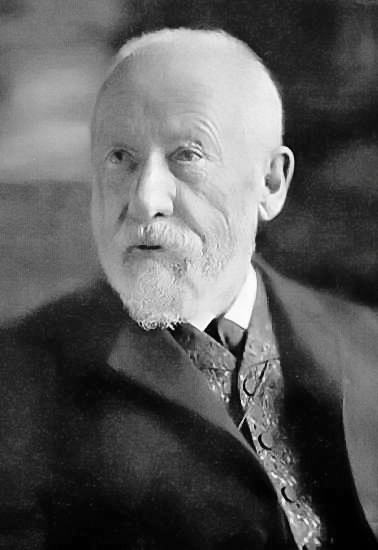 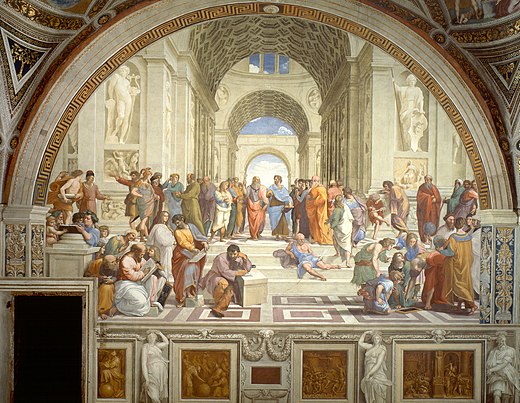 Dilthey
Popisná a vysvětlující psychologie – vychází z prožívání života
Porozumění jednotlivcům → porozumění větším lidským skupinám, společensko-kulturním jevům a kulturně historickým hodnotám (státy, mravní hodnoty, právní normy, náboženství)
Cíl: legitimovat poznání historicky podmíněného jako objektivní vědu. Jak: pomocí myšlenky struktury
Sebereflexe (chápání sebe samých) → hermeneutika (chápání druhých lidí) → poznání přírody
Rozumění v Diltheyově a Heideggerově filosofii
Dilthey
Heidegger
Rozumění = proces vedoucí k poznání duševního života
Rozumění – chápe ontologicky:
Rozumění u Diltheye
Prožívání
Rozumění
= rozumění sobě samému
= subjektivní rozumění
- děje se v zážitcích
= rozumění cizím životním projevům a osobám
= znovuvytváření
vychází z objektivace života (objektivní duch = jazyk, mravy, stát, právo,….)
týká se souvislostí strukturních jednotek
Rozumění u Diltheye
Elementární rozumění = rozumění jednotlivému životnímu projevu, úsudek z analogie
Vyšší rozumění – od elementárního rozumění se liší v tom, že: … nás jednotlivec zajímá nejen jako případ všeobecně lidského, ale i jako individuální celek.“, induktivní úsudek
Nejvyšší rozumění = opětovné prožívání.
Rozumění u Heideggera
Rozumění u Heideggera
Heidegger
Předmět duchovních věd i lidský život je dějinný.
Předsudky = podmínky rozumění
Poznání přírodních věd = odvozené z porozumění věcí
Rozumění = způsob bytí lidského života, vržený rozvrh. Rozumět = v něčem se vyznat.
Člověk = vržený rozvrh
bytostná afinita s tradicí
Rozumění u Heideggera
Dějinné vědomí – reflektujeme si svou dějinnost
Afinita s tradicí. Člověk je vržený rozvrh.
Hermeneutický kruh = kruhový vztah mezi celkem a jeho částmi: význam, předjímaný celkem, se chápe z jeho částí, ale jen ve světle celku nabývají části své objasňující funkce.
Porozumění textu je určováno předporozuměním
Hermeneutika – středové poznání mezi „známým“ a „cizím“, mezi poznávanou věcí a tradicí. Splývání horizontů.
Časová vzdálenost – umožňuje odlišit předsudky falešné od předsudků pravdivých
Vědomí dějin působení – naše vědomí je dějinami způsobeno.
Filosofická hermeneutika u Heideggera
Rozšíření záběru („deregionalizace“) hermeneutiky
Prohloubení, radikalizace: rozumění přestává být typem poznání a stává se způsobem bytí
Rozumění se nevztahuje na něco mimo mě (text, literární dílo, …), ale na můj vlastní život, na mou faktickou existenci (Da-sein = pobyt)
Rozumět = něco moci, něco zvládnout = moci být = „vždy již“
Ontický a ontologický výklad rozumění u Heideggera (§ 31)
Ontický výklad: Rozumět = v něčem se vyznat, umět, moci, být s to poradit si s nějakou úlohou

Ontologický výklad: Rozumění = fundamentální existenciál pobytu (existenciál = základní modus/způsob bytí pobytu/člověka)
Rozumění u Heideggera
Bytí a čas, §31
Rozumění = jedna z forem odemčenosti pobytu, fundamentální existenciál, jeden ze základním modů bytí pobytu
3 způsoby/mody bytí člověka, 3 existenciály
Naladění (§ 29 BaČ) = rozpoložení = jak se nacházíme – většinou utíkání před tím, co nás stíhá = odkrývání toho, jak jsme ve světě, co se nás týká
Rozumění (§31 BaČ) = základ toho, že něco můžeme, jsme schopni, dokážeme něco dělat, nějak být, že k něčemu jsme nějak, s to přistoupit, = odkrývání toho, s tím se setkáváme (ne jako jevení) – jak na tom my jsme, čemu věnujeme pozornost, co zohledňujeme
Rozumění u Heideggera
Výklad (§32 BaČ) = rozvíjené rozumění, pěstované vytvářené rozumění, to s čím se potkáváme si už nějak vykládáme, díváme se na to nejen tak, že by to mohlo k něčemu být a my s tím můžeme něco dělat, ale přímo už „jako něco“ vyložíme, „něco jako něco“ (hermeneutické jako) (× apofantické jako (výpověď, která obsahuje subjekt, predikát a používá oznamovací způsob)
Výpověď (logos) (§33 BaČ) = výrok, soud, v němž se vědění pevně utavuje, 
Výklad – hermeneutické jako 
Výpověď – apofantické jako (vyjevující, řečené)
Výpověď – ukazuje, určuje, sděluje druhým (není jen naše chápání věty ve světě, ale sdělování)
Rozumění u Heideggera
3) Řeč = 3. existenciál, členění celku rozvrženého rozumění, jak se rozliší něco od něčeho (kráva od želvy). Vyslovená řeč je jazyk. Řeč má 3 rysy: mluvení, naslouchání, mlčení. Mluvení = o něčem mluvíme a něco říkáme, sdílíme mluvením vypovídaný výklad.
Rozumění u Heideggera
a) Autentické rozumění (pramení z vlastního sebe sama, § 54 hlas svědomí)
b) Neautentické rozumění 
Předontologické rozumění (§ 69b, v praktickém obstarávání, každodenním pobytu)
Ontologické porozumění bytí (§ 69b, ptá se tematicky na bytí, ve filosofii)